Tema 3
Benda di sekitarku
Pengertian Benda
Benda adalah segala sesuatu yang menempati ruang dan mempunyai massa.
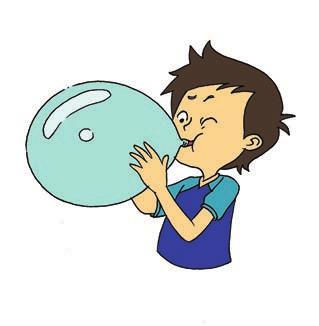 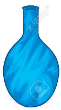 Benda Menempati Ruang
Benda dapat menempati ruang artinya bahwa benda memiliki volume. Karena memiliki volume, maka benda dapat mendesak saat dimasukkan ke dalam benda lain.




Balon yang kosong awalnya kempes. Saat ditiup, udara akan masuk ke dalam balon sehingga balon akan mengembang
Benda memiliki massa
Massa benda dapat diukur dengan cara ditimbang.
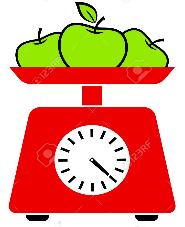 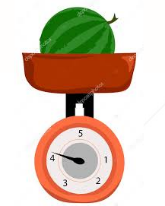 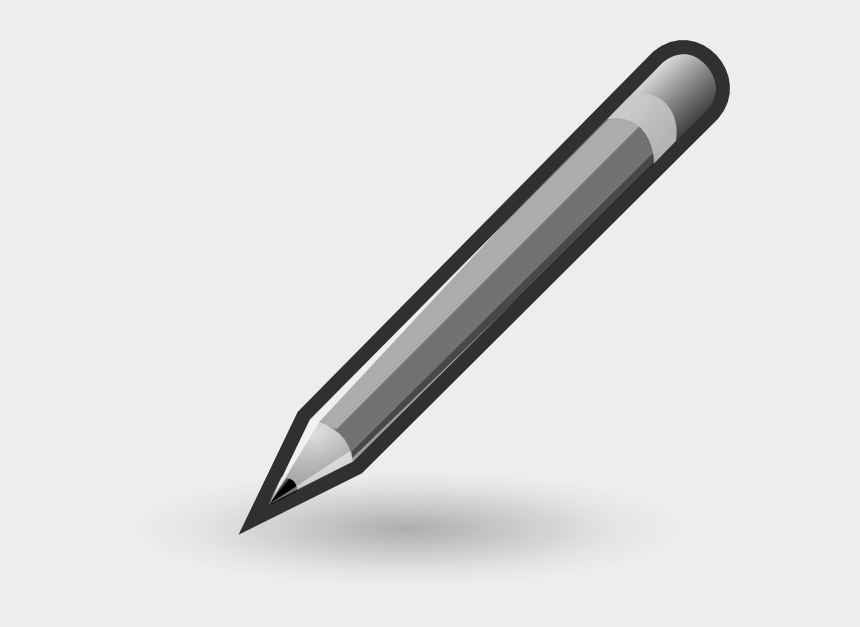 Gambar di samping yang merupakan benda
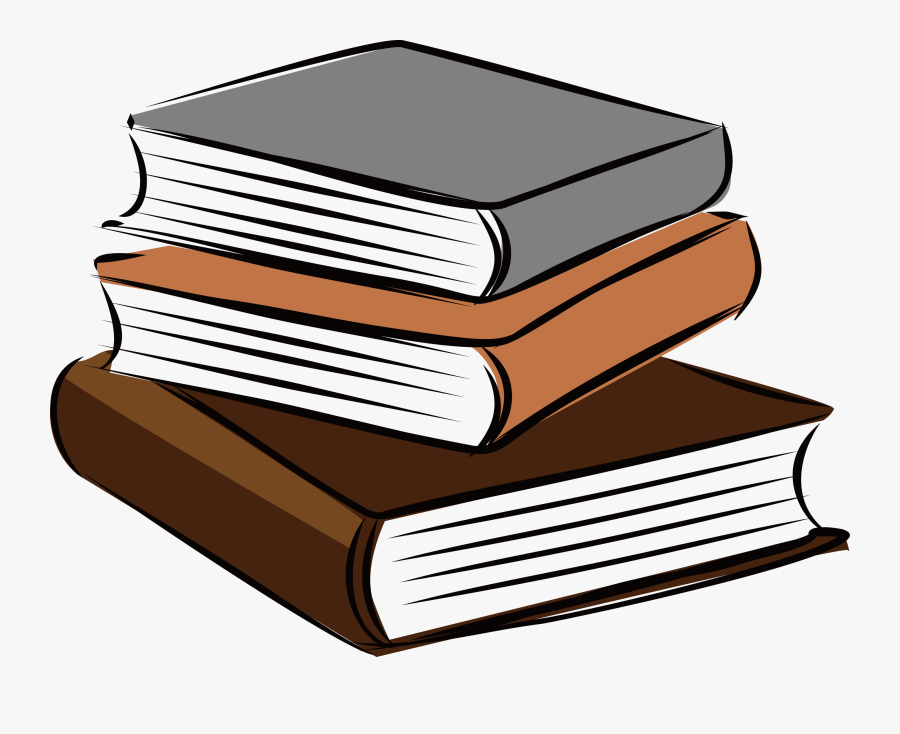 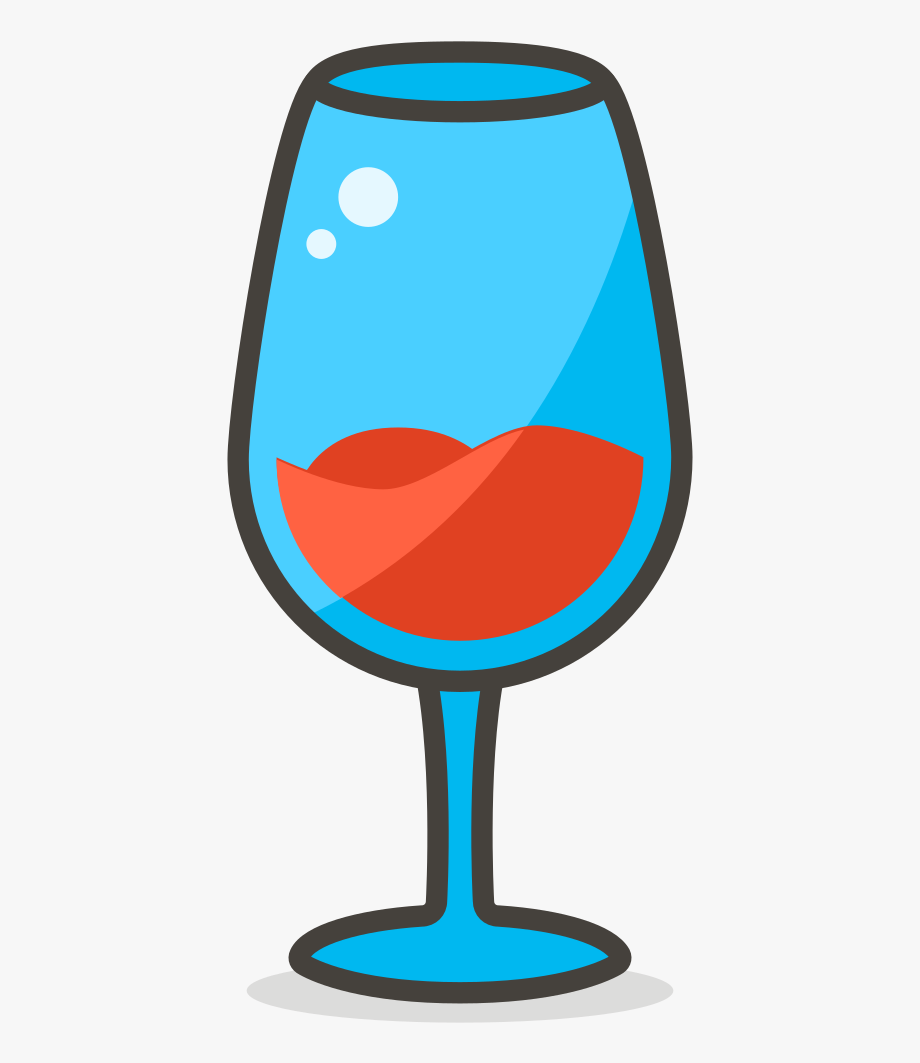 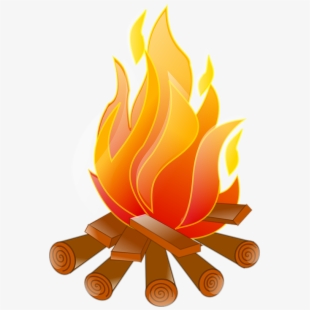 Gambar di samping yang merupakan bukan benda
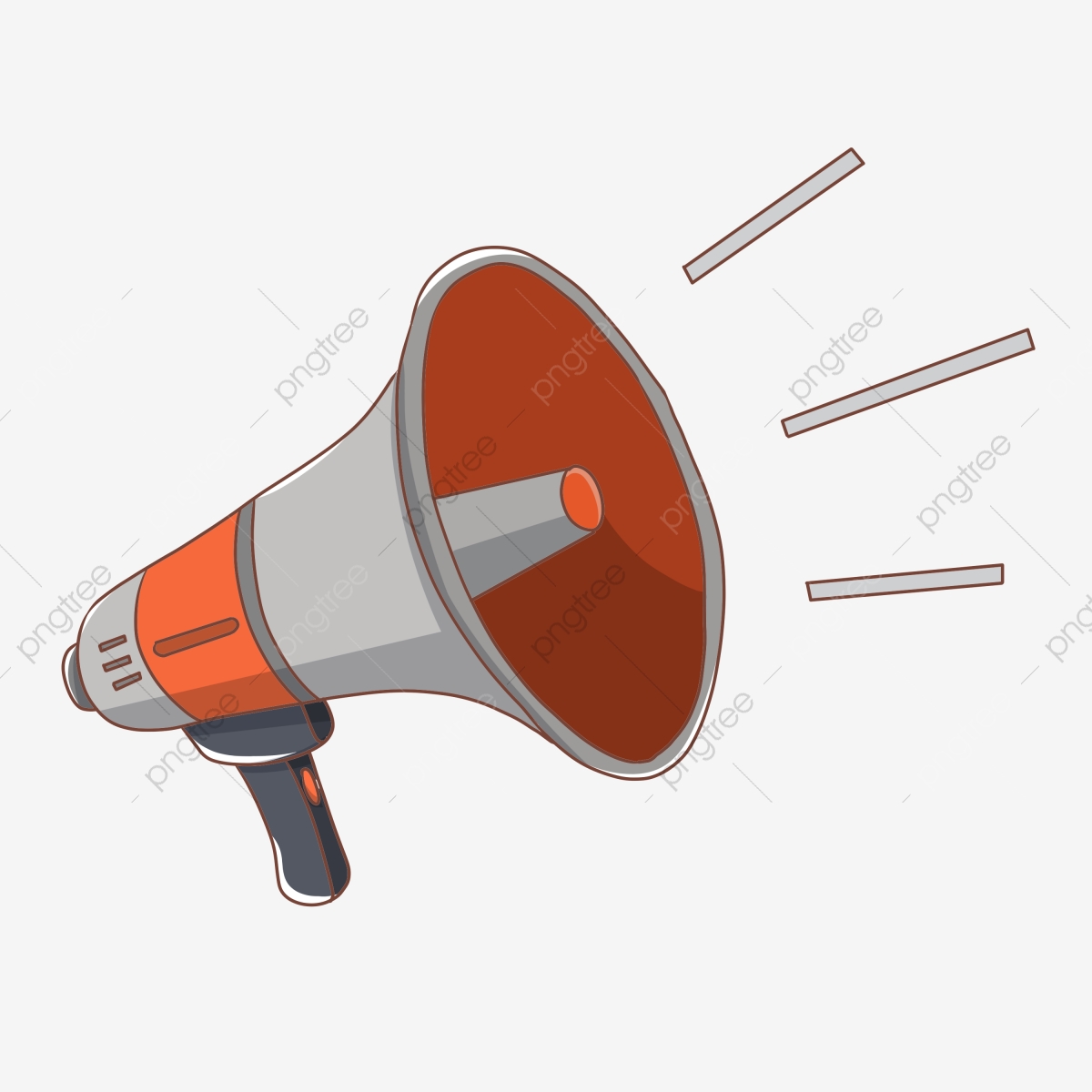 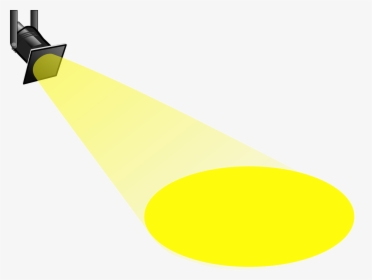 Benda dapat dibuat dari bermacam – macam bahan. Ada benda yang terbuat dari kayu, kaca, plastik, kertas, dan logam.
Benda terbuat dari kayu
Benda terbuat dari kaca
Benda terbuat dari plastik
Benda terbuat dari kertas
Benda terbuat dari logam
THANKS